রসায়ন ক্লাসে সবাইকে স্বাগতম
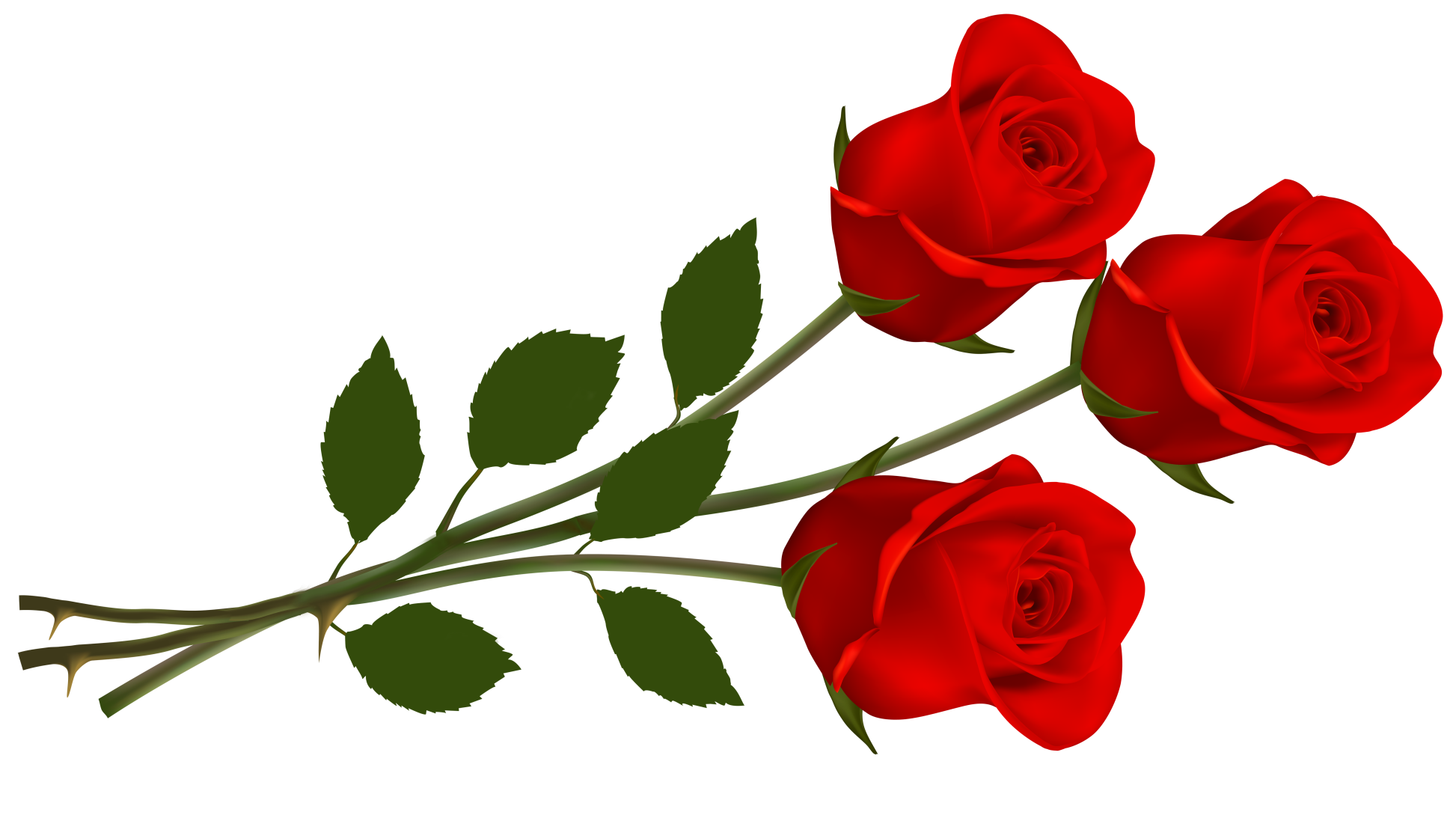 পরিচিতি
শিক্ষক পরিচিতি
মোহা: আব্দুর রাজ্জাক
পদবী: ইন্সট্রাক্টর (রসায়ন)
টিএসসি, মেহেরপুর।
পাঠ পরিচিতি
শ্রেণি: নবম
বিষয়: রসায়ন-1
অধ্যায়:Z…Zxq (3.8)
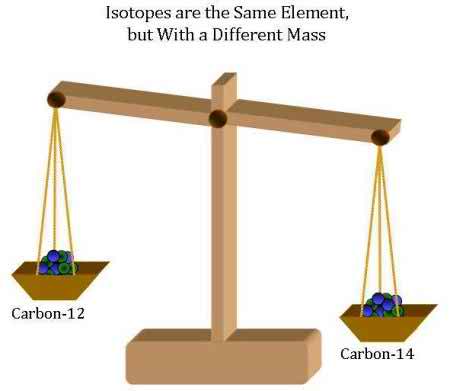 পাঠ শিরোনাম
3.8 আইসোটো
3.9 আ. পারমানবিক ভর
এ পাঠ শেষে শিক্ষার্থীরা-
আইসোটোপ কী তা বলতে পারবে।
আপেক্ষিক পারমানবিক ভর কাকে বলে তা বলতে পারবে।
মৌলের আপেক্ষিক পারমানবিক ভর নির্ণয় করতে পারবে।
যৌগের আনবিক  ভর নির্ণয় করতে পারবে।
3.8 আইসোটোপ
আইসোটোপ:  যে সকল পরমানুর প্রোটন সংখ্যা সমান কিন্তু ভর সংখ্যা ও নিউট্রণ সংখ্যা ভিন্ন তাদেরকে  পরস্পরের আইসোটোপ বলে।
যেমন:  হাইড্রোজেনের স্থায়ী আইসোটোপ তিনটি। নিম্নের ছকে তা উল্লেখ করা হল:
3
1
2
H
H
H
1
1
1
হাইড্রোজেনের আরো চারটি অস্থায়ী আইসোটোপ আছে। এগুলো গবেষণাগারে প্রস্তুত করা হয়েছে।
4
5
6
H
H
H
H
1
1
1
1
7
আরো একটি উদাহরণ দেখা যাক:
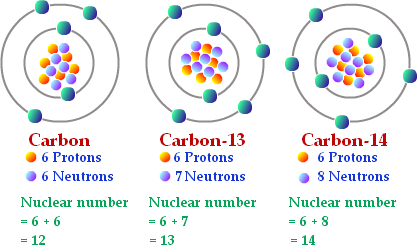 -12
3.9 পারমানবিক ভর বা আপেক্ষিক পারমানবিক
সংজ্ঞা: কোন মৌলের একটি পরমানুর ভর এবং একটি কার্বন 12 আইসোটোপের  ভরের 1/12 অংশের অনুপাতকে ঐ মৌলের পারমানবিক ভর  বা আপেক্ষিক পারমানবিক ভর বলে।
গানিতিকভাবে, 
কোন মৌলের আপেক্ষিক পারমানবিক ভর =
কোন মৌলের একটি পরমানুর ভর
একটি কার্বন 12 আইসোটোপের ভরের 1/12 অংশের অনুপাত
উল্লেখ্য যে, একটি কার্বন 12 আইসোটোপের ভরের 1/12 অংশের ভর = 1.66 x 10-24  গ্রাম

উদাহরণ:  Al  এর একটি পরমানুর ভর  4.482x10-23  গ্রাম।

 কাজেই, Al এর আপেক্ষিক পারমানবিক ভর =                                 = 27
4.482x10-23  গ্রাম
1.66 x 10-24  গ্রাম
আপেক্ষিক পারমানবিক ভর থেকে আপেক্ষিক আনবিক ভর নির্ণয়:
কোন মৌলিক বা যৌগিক পদার্থের অনুতে যে পরমানুগুলো থাকে তাদের আপেক্ষিক পারমানবিক ভর নিজ নিজ পরমানু সংখ্যা দিয়ে গুন করে যোগ করলে প্রাপ্ত যোগফলই হলো ঐ অনুর আপেক্ষিক আনবিক ভর।
H=1
C=12
O=16
N=14
Na= 23
Al=27
P=31
S=32
Cl=35.5
K=39
Ca=40
Fe=56
Cu=63.5
Zn=65
যেমন:  H2SO4 এর আনবিক ভর = 1 x 2 + 32+16 x 4
                                           = 2+32+64
                                           = 98 
   Na2CO3এর আনবিক ভর  = 23 x 2 + 12 + 16 x 3
                                     = 46 + 12 + 48
                                      = 106
মূল্যায়ন
আইসোটোপ কাকে বলে?
হাইড্রোজেনের স্থায়ী আইসোটোপ কয়টি ও কি কি?
আপেক্ষিক পারমানবিক ভর কাকে বলে?
একটি কার্বন 12 আইসোটোপের ভরের 1/12 অংশের ভর কত?
CaCO3 এর আনবিক ভর নির্ণয় কর।
বাড়ির কাজ
হাইড্রোজেনের স্থায়ী আইসোটোপসমূহের নাম এবং প্রতিটিতে নিউট্রণ সংখ্যা নির্ণয় কর।
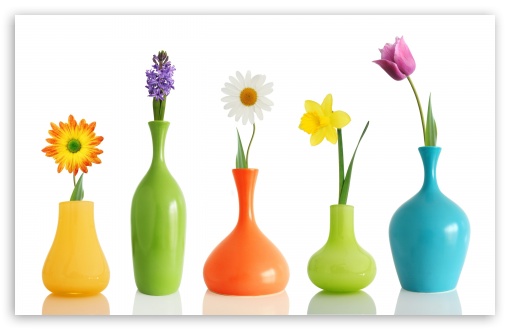 বা
দ
ধ
ন্য